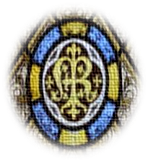 Big Questions
What is the purpose of energy….can it be used for good?
Year 3 Topic 7: Energy
Pentecost: Gifts of the Holy Spirit
Key Scripture
1 Corinthians 12:4-6
There are different kinds of spiritual gifts, but the same Spirit gives them.  There are different ways of serving, but the same Lord is served.
Learn and Grow Together in Christ
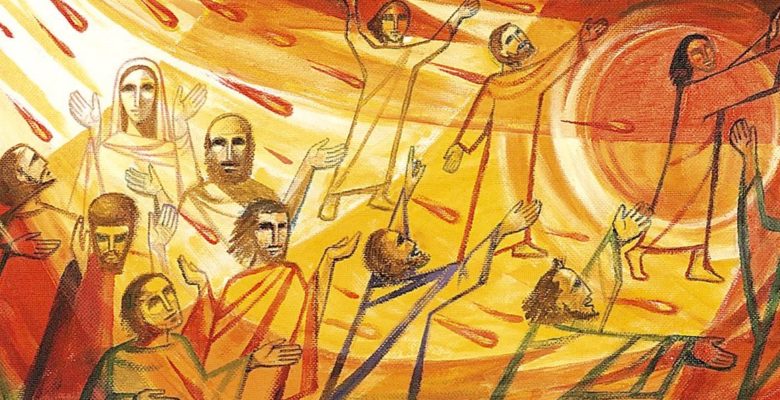 What I should know already 
Pentecost; spreading the Gospel message through the gifts of the Holy Spirit
Sticky Knowledge
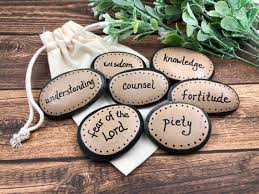 The story of the Ascension
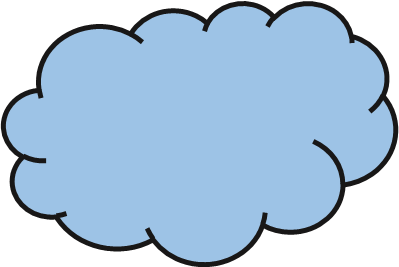 The coming of the Holy Spirit 
(power and energy)
How the Church celebrates Pentecost
What symbols are used to depict the Holy Spirit
-
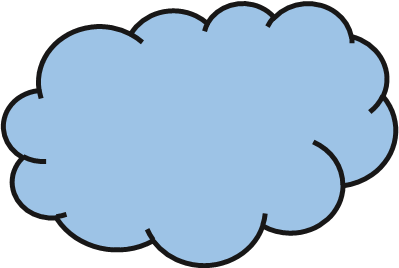 How the apostles changed after the coming of the Holy Spirit – how he energized them
How Christians can use the gifts of the Holy Spirit to help others
The gifts of the
Holy Spirit